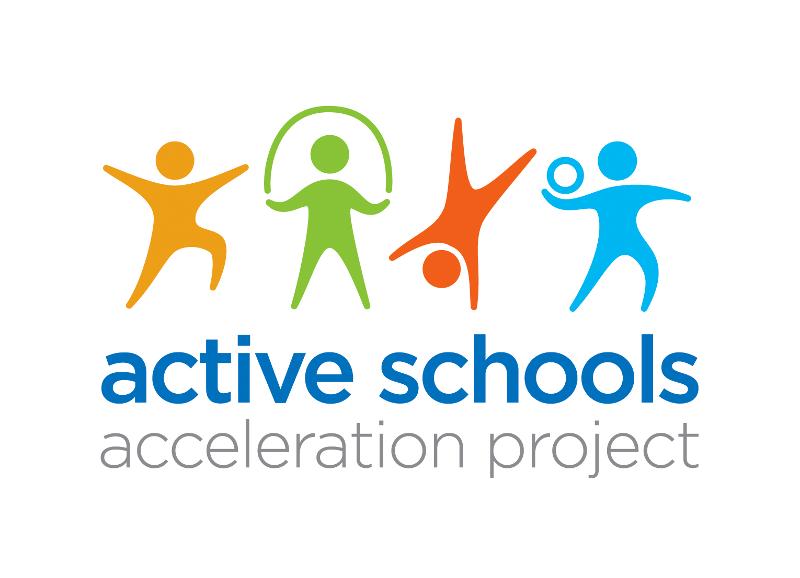 ΔΡΑΣΗ ΓΙΑ ΤΟΝ ΑΘΛΗΤΙΣΜΟ
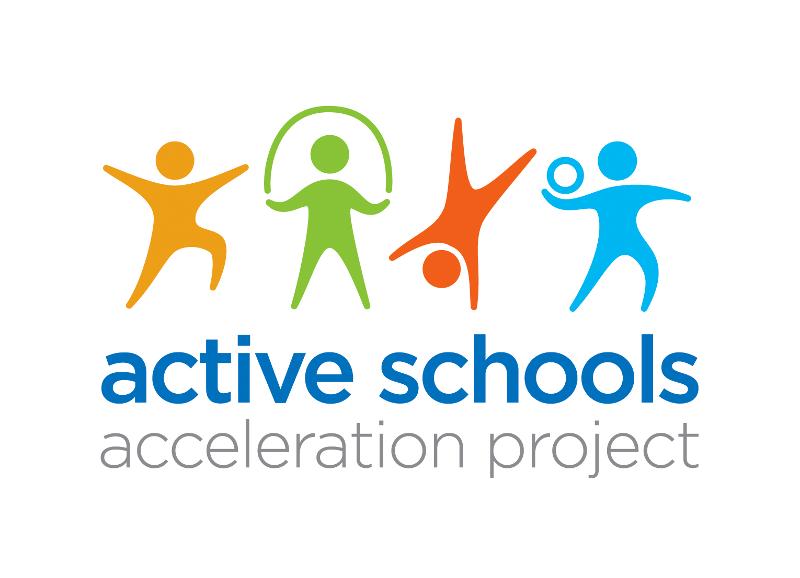 ΔΡΑΣΗ ΓΙΑ ΤΟΝ ΑΘΛΗΤΙΣΜΟ
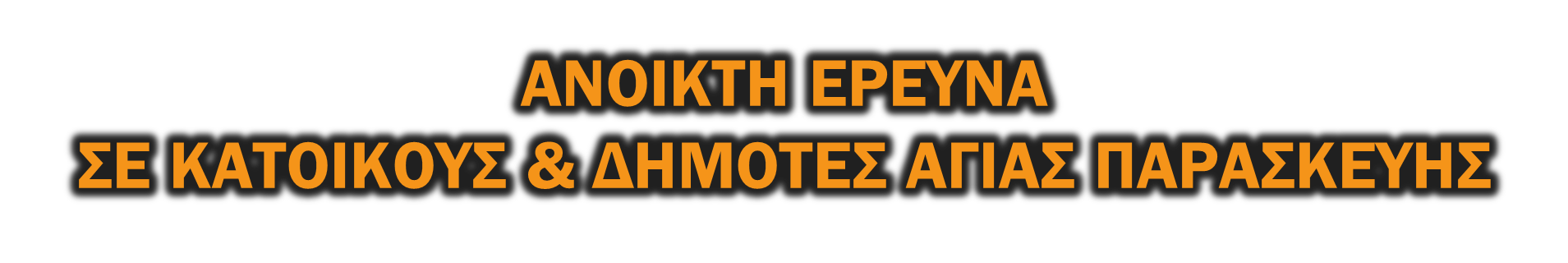 Από 12 έως 25 Μαΐου
Τάσεις – Στάσεις – Απόψεις για τη γυμναστική & τον αθλητισμό στο δήμο μας.
Που, Πως & Πόσο γυμνάζονται
Βαθμός Ικανοποίησης από τις αθλητικές εγκαταστάσεις του Δήμου μας
Βαθμός Ικανοποίησης από τα αθλητικά προγράμματα και δραστηριότητες του Δήμου μας
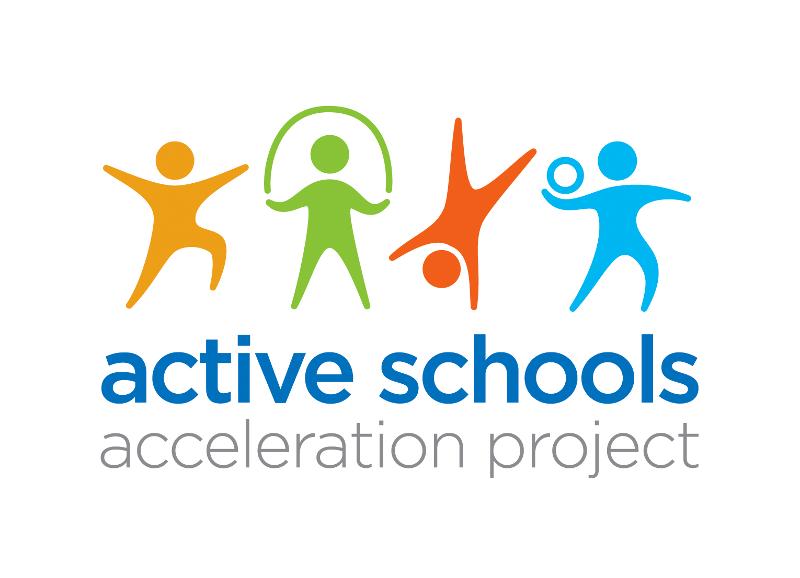 ΔΡΑΣΗ ΓΙΑ ΤΟΝ ΑΘΛΗΤΙΣΜΟ
ΔΙΕΞΑΓΩΓΗ ΕΡΕΥΝΑΣ
Από 12 έως 25 Μαΐου
Συμπλήρωση online Ερωτηματολογίου
Προσωπικές Συνεντεύξεις (CAPI)
ΠΡΟΣΚΛΗΣΗ ΣΥΜΜΕΤΟΧΗΣ
Τα αποτελέσματα της έρευνας θα παρουσιαστούν στην κεντρική εκδήλωση της δράσης στις 04 Ιουνίου 2018